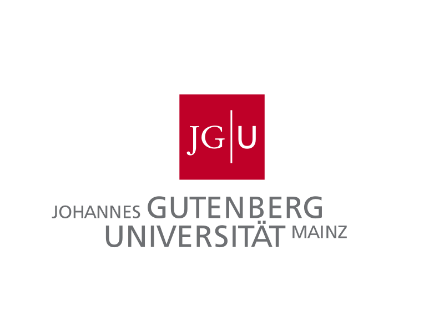 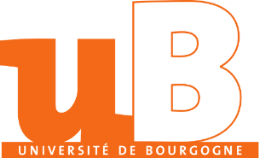 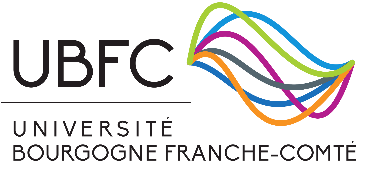 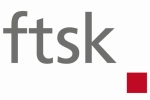 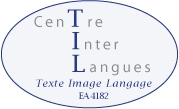 The Myth of Homogeneous Legal Languages
A Frame-Semantical Approach

4th European Conference of the
International Association of Forensic and Legal Linguistics (IAFLL)
July 18-21, 2022
Waldemar NAZAROV
 Centre Interlangues Texte Image Langage (UBFC)
Fachbereich Translations-, Sprach- und Kulturwissenschaft (JGU)
Pr. Laurent GAUTIER
 Centre Interlangues Texte Image Langage (UBFC)
Structure
Introduction
Legal Language and Jurilinguistics
Frame Semantics as a Describing Tool
System-Dependence of Legal Languages
References
2
1) Introduction
Specialized Languages and Translation
Specialist Language:
Communication between experts within a subject matter (Arntz/Picht/Schmitz 2014; Hoffmann 1987)

Culture-specific items in specialist languages (Reinart 2009)

But generally uniform specialized fields: medicine, geography, chemistry, …
« pneumonie » (FR) 
« pneumonia » (EN)
« Pneumonie » (DE) 

Official languages of multilingual legal systems, incl. supranational level
« corédaction »  legal tool (Dullion 2014)
Full equivalence (Cao 2007)

CH: Des personnes morales / Die juristischen Personen  (Title 2, Book 1 Swiss Civil Code)
personne morale (FR) ≠ juristische Person (DE)
3
2) Legal Language and Jurilinguistics
Legal Translation as Comparison of Law
Legal translation (Sandrini 1999):
Source legal language > target legal language
Source legal system > target legal system

Legal comparison (De Groot 1999; Dullion 2015)  no equivalence

jurilinguistique: originated in Canada, a country with two languages and two legal systems (Gémar 2011)

Lexical-terminological characteristic of legal language: semantics with link to one system (Wiesmann 2004)
4
3) Frame Semantics as a Describing Tool
Frame semantics: frames as knowledge segments (Fillmore 1976; Fillmore/Baker 2010)
evoked by a lexical unit
represents structure of knowledge

« It’s cold. »  beyond linguistic “meaning-in-use”
Relationality & recursivity (taxonomic granularity)

Application to technical terminology (Faber 2005)
Application to Legal Translation (Engberg 2020)
5
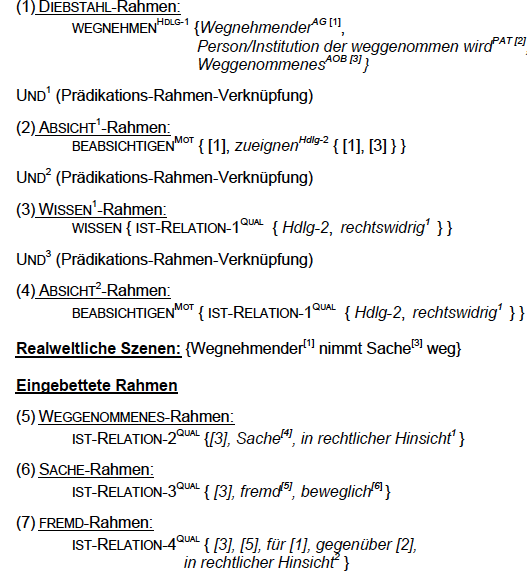 Example : Diebstahl (theft) (Busse 2008: 12)
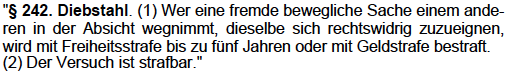 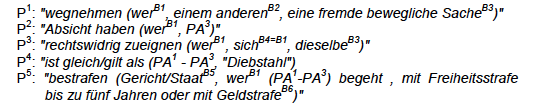 6
4) System-Dependence of Legal Languages
“Legal English“?
Bailiff (USA) 
= court official or a law enforcement officer […], who keeps order in the courtroom and handles various tasks for the judge and clerk such as calling cases to approach the bench (https://definitions.uslegal.com/b/bailiff/)

Bailiff (UK)
= A bailiff (‘enforcement agent’) may visit your home if you do not pay your debts […] A bailiff may also visit your home for other reasons, for example to serve court documents or give notices and summons. (https://www.gov.uk/your-rights-bailiffs)
7
Thank you for your attention!
Waldemar NAZAROV
Centre Interlangues Texte Image Langage (UBFC)
Fachbereich Translations-, Sprach- und Kulturwissenschaft (JGU)
wanazaro@uni-mainz.de

Prof. Dr. Laurent GAUTIER
Centre Interlangues Texte Image Langage (UBFC, EA 4182)
laurent.gautier@ubfc.fr
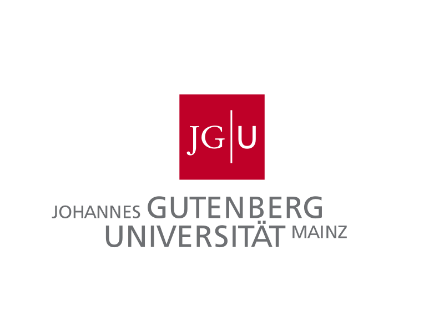 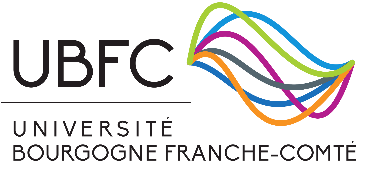 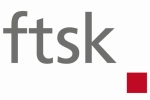 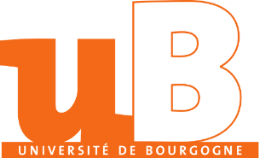 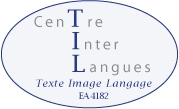 5) References
Arntz, R. / Picht, H. / Schmitz, K.-D. (2014): Einführung in die Terminologiearbeit.
Busse, D. (2008): Semantische Rahmenanalyse als Methode der Juristischen Semantik. Das verstehensrelevante Wissen als Gegenstand semantischer Analyse.
Cao, D. (2007): Translating Law. 
De Groot, G.-R. (1999): Zweisprachige juristische Wörterbücher.
Dullion, V. (2014): Traduire les textes juridiques dans un contexte de plurilinguisme officiel : quelle formation pour quelles compétences spécifiques ?
Dullion, V. (2015): Droit comparé pour traducteurs : de la théorie à la didactique de la traduction juridique.
Engberg, J. (2020): Comparative Law for Legal Translation: Through Multiple Perspectives to Multidimensional Knowledge.
Faber, P. (2005): Framing Terminology: A Process-Oriented Approach
Fillmore, C. / Baker, C. (2010): A Frame Approach to Semantic Analysis.
Fillmore, C. J. (1976): Frame semantics and the nature of language.
Gémar, J.-C. (2011): Aux sources de la « jurilinguistique » : texte juridique, langues et cultures.
Hoffmann, L. (1987): Kommunikationsmittel Fachsprache. Eine Einführung.
Reinart, S. (2009): Kulturspezifik in der Fachübersetzung. Die Bedeutung der Kulturkompetenz bei der Translation fachsprachlicher und fachbezogener Texte
Sandrini, P. (1999): Translation zwischen Kultur und Kommunikation: Der Sonderfall Recht. 
Wiesmann, E. (2004): Rechtsübersetzung und Hilfsmittel zur Translation. Wissenschaftliche Grundlagen und computergestützte Umsetzung eines lexikographischen Konzepts.
9